Matematika
Lapestės vestuvės
(atimtis iki 20)
S. Nalivaikienė
2012-10
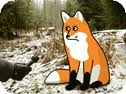 Dėmesio dėmesio visiems!Jei tu- laputės bičiulis,esi kviečiamas pasilinksnminti jos vestuvėse. Laukia įvairūs gardumynai ir malonios staigmenos. Kviečiami visi- maži ir dideli.
Ko mokysimės? Remdamiesi praktiniais  pavyzdžiais, taikydami atimties perstatomumo dėsnį, gebėsite atimti skaičius iš 14 peržengiant dešimtį.
Kaip įsivertinsime?
Lipduku- jei teisingai apskaičiuosite 6 veiksmus iš 8. 
Taikinio viduryje teisingai atlikus 8 veiksmus iš 12.
Šviesoforais.
Kaip dirbsime?
Grupėse
Poromis
Individualiai
1 užduotis.
Pasitardami grupėse, remdamiesi vadovėlio iliustracija, sugalvokite 2-3 uždavinius ir juos  išspręskite.
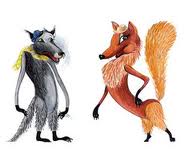 2 užduotis.
Susikaupkite ir suskaičiuokite- 6 užduotį.
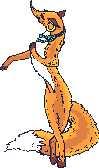 Pasitikrinkite ir įsivertinkite 
6 + 7 – 8 = 5      14 – 6 + 7= 15      20 – 6 – 9 = 5
7 + 7 – 9 = 5      13 – 7 + 8= 14      19 – 7 – 8 = 4
5 + 9 – 7 = 7      12 – 5 + 6= 13      18 – 5 – 6 = 7
8 + 6 – 5 = 9      14 – 9 + 7= 12      17 – 3 – 7 = 7
3 užduotis.
Užpildyk lentelę pratybose- 2 užduotis.
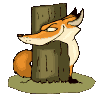 Patikrink ir įvertink draugą
Būk atidus!
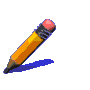 Įsivertinkime
Kokius darbus aš atlikau per šią pamoką?
Kaip (kokiu būdu) aš mokiausi?
Ką man pavyko atlikti geriausiai? Kodėl aš taip manau?
Ko man pavyko išmokti per šią pamoką?
Kas man buvo sunku?
Ką aš kitą kartą galėčiau daryti kitaip, kad darbas būtų geresnis?
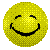